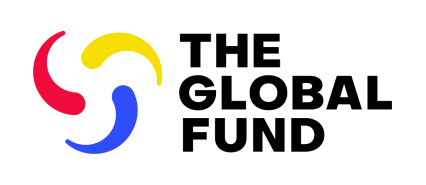 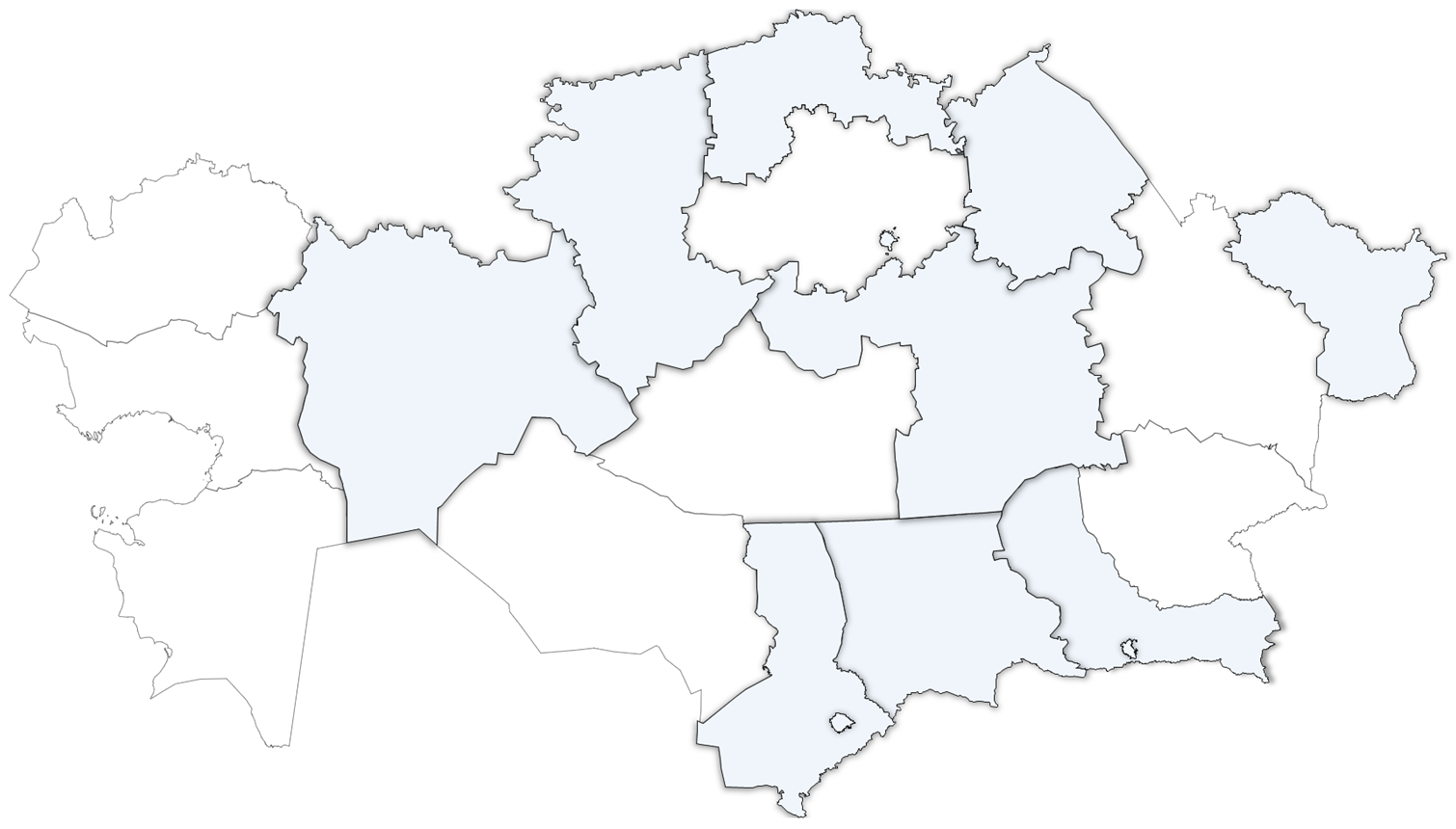 Грант Глобального Фонда«Реализация устойчивых стратегических мер по сдерживанию эпидемии ВИЧ-инфекции среди ключевых групп населения в Республике Казахстан» на 2024-2026 годы
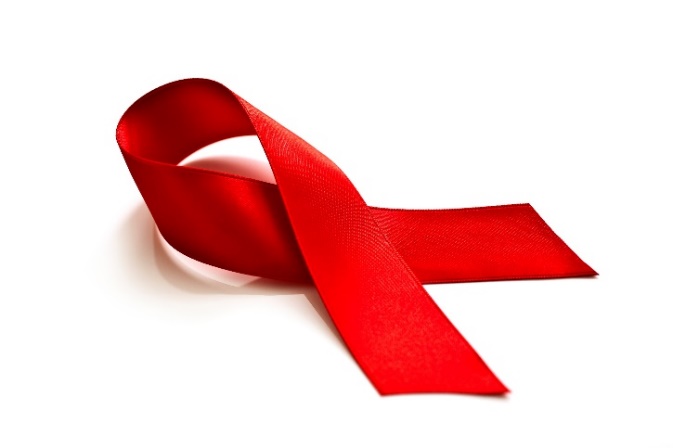 Давлетгалиева Татьяна – 
национальный координатор по ВИЧ, ГРП ГФ
7 октября 2024 г.
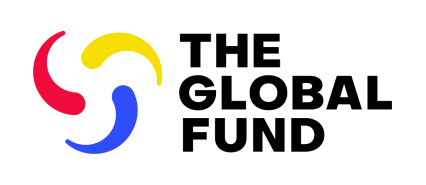 Грант ГФ №KAZ-H-RAC/3508 «Реализация устойчивых стратегических мер по сдерживанию эпидемии ВИЧ-инфекции среди ключевых групп населения в Республике Казахстан» на 2024-2026гг
Сумма гранта (3 года): 
7 422 991 долларов США
Цель гранта:  Реализация устойчивых стратегических мер по сдерживанию эпидемии ВИЧ среди ключевых групп населения в Казахстане
04
03
02
01
Уход и поддержка ЛЖВ
Преодоление барьеров
Профилактика
Тестирование
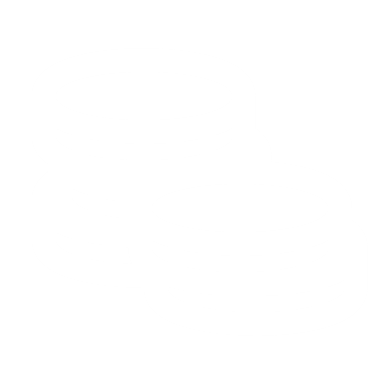 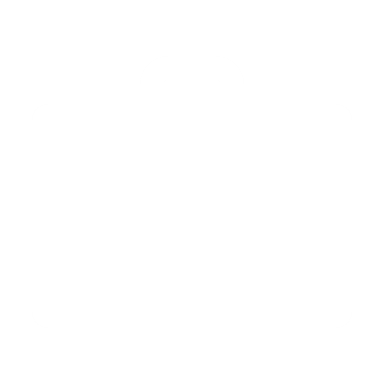 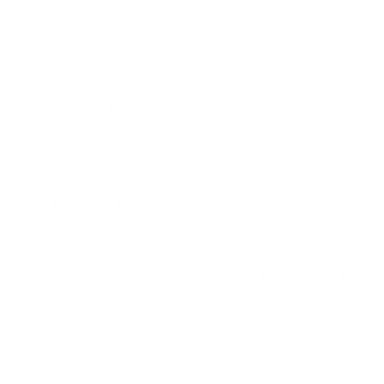 Укрепить и расширить адаптированные к ключевым группам населения стратегии и вмешательства по тестированию на ВИЧ, включая тестирование на уровне сообщества, самотестирование, тестирование с использованием социальных сетей и индексное тестирование
Улучшить доступ к комбинированным методам профилактики ВИЧ для людей с повышенным риском инфицирования, включая расширение масштабов 
До-контактной профилактики
Преодоление барьеров, связанных с вопросами прав людей на здоровье и гендерного неравенства
Укрепить связь со службами ухода и лечения в связи с ВИЧ и усилить поддержку приверженности к лечению
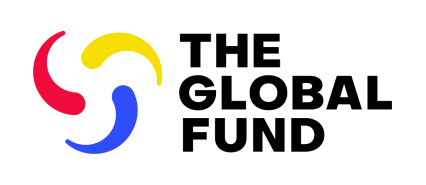 Проектные регионы и исполнители гранта
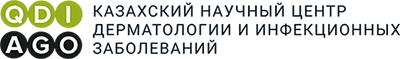 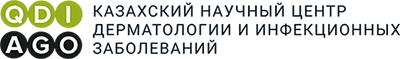 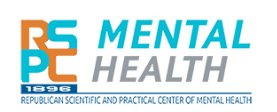 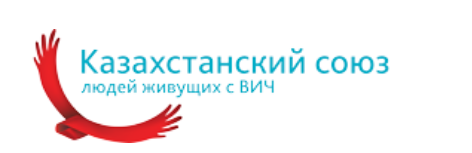 Основной получатель
КНЦДИЗ (ОП)
Суб-получатель (СП)
Республиканский научно-практический центр психического здоровья
Суб-контрактер (СК): 
Казахстанский Союз людей, живущих с ВИЧ
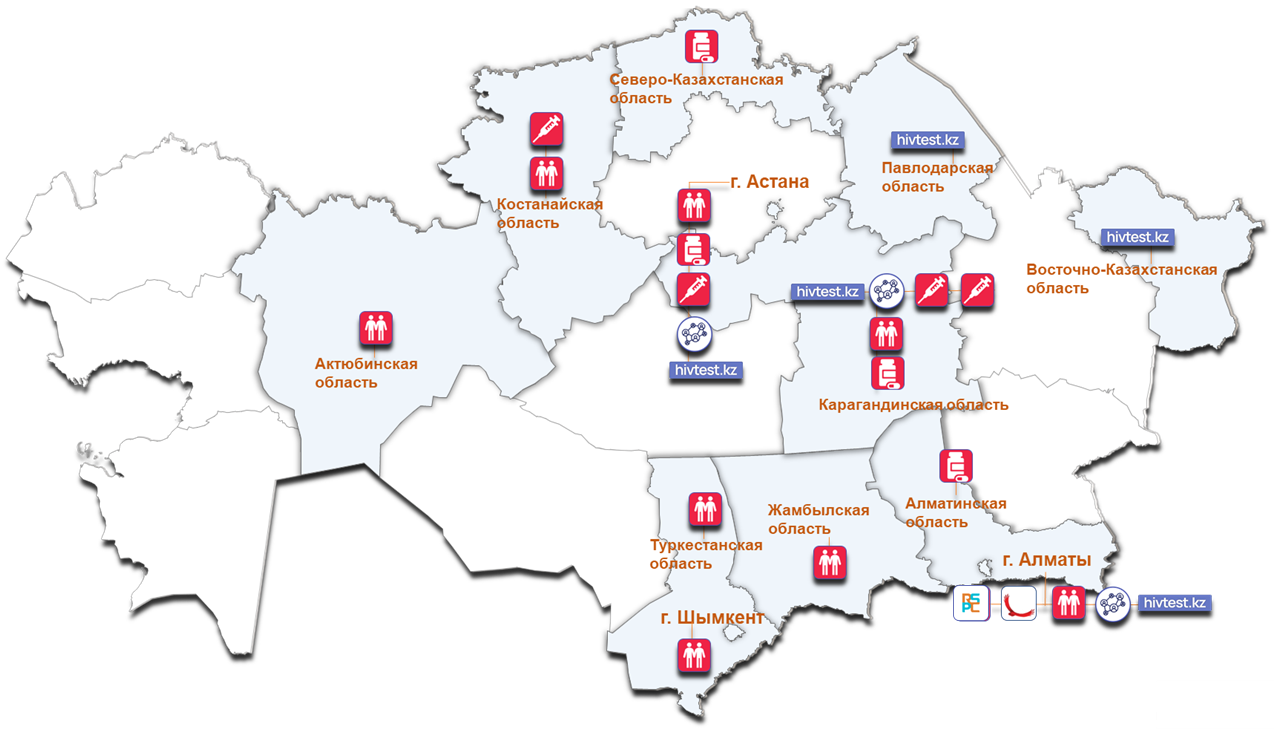 Региональные Центры СПИД
Мониторинг и техническая поддержка проектных НПО – выдача шприцев для ЛУИН, раздаточного материала при необходимости;
Экспресс-тестирование на ВИЧ во всех регионах РК  (в т.ч. индексное тестирование);
Лечение и мониторинг иностранных граждан с ВИЧ (172)
Суб-контрактеры по работе с КГН
НПО ЛУИН (4)
НПО ЛЖВ (4)
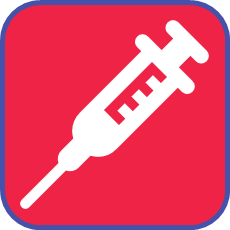 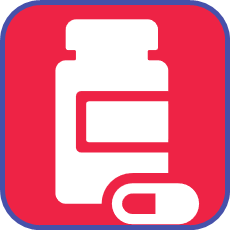 НПО МСМ (8)
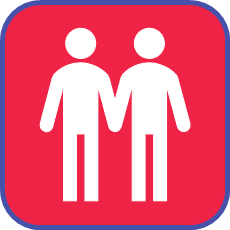 Расширение тестирования через СК
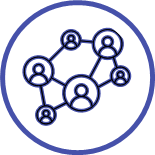 hivtest.kz (5)
SNS (3)
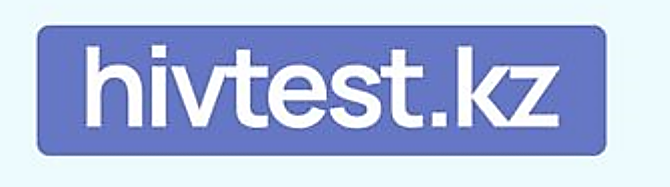 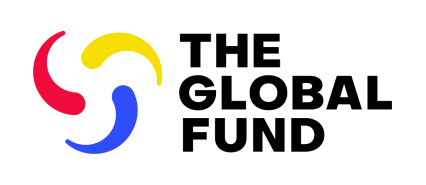 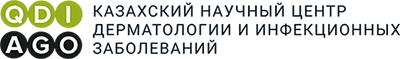 Освоение бюджета гранта ГФ
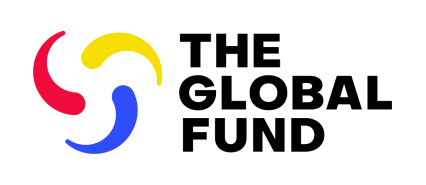 Задача 1 – Профилактика: улучшить доступ к услугам по профилактике ВИЧ для людей с повышенным риском инфицирования, включая расширение масштабов доконтактной профилактики
Достижение программных индикаторов за 9 месяцев  2024 г.  среди ключевых групп населения (КГН):
Мужчины, имеющие секс с мужчинами (МСМ)
Трансгендерные люди (ТГ)
Лица, употребляющие инъекционные наркотики (ЛУИН)
Охват профпрограммами от плана составил – 98% (5872/5978),
 Охват тестированием на ВИЧ от плана -  100% (85%/85%).  
Всего протестировано 5 278 МСМ, в т.ч. в полевых условиях (поле) – 3 352(64%), в НПО – 1 746(33%), самотестирование – 180(3%).
Выявлено 69 случаев ВИЧ (1,3% от обсл.) 
Направлено на ДКП – 1864 (при плане 1000)
Получают ДКП  - 600 (60%)
Консультацию проктолога получили  - 129 клиентов


 Для НПО в рамках проекта выделено: 98ставок а/р , в т.ч. 87 ст. а/р по работе с МСМ в поле, 3 ст. старших аутрич-работника для SNS и онлайн платформе (Караганда, Астана, Алматы) 8 ставок веб-аутричей (занято 100%)
Охват профпрограммами от плана  составил – 90% (85/94), 
Охват тестированием на ВИЧ-от плана -  108% (92%/85%).  
Всего протестировано 78 ТГ, в т.ч. в поле – 50(64%), в НПО – 24(31%), самотестирование – 4(5%)
Выявлено 2 (2,5% от обсл.)
Направлено на ДКП – 40 (при плане -34)
Получают ДКП  - 20 (59%)
Консультацию эндокринолога получили - 6 ТГ


 Выделено: 9 ставок  аутрич –работников  по работе с ТГ, занято 8 ставок.
Охват профпрограммами от плана  составил – 100% (4961/4680), 
Охват тестированием на ВИЧ-от плана -  102% (87%/85%).  
Всего протестировано 4 249 ЛУИН , в т.ч. в поле –2472(58,2%), в НПО – 1771(41,7%), самотестирование – 6 (0,1%)
Выявлено 16 (0,4% от обсл.)
Направлено на ДКП – 513 (при плане-108)
Получают ДКП  - 410 (более 100%)



 
Выделено: 64 ставки а/р, в т.ч. 60 ст. а/р по работе с МСМ в поле, 4 ставки веб-аутричей (занято 100%)
В рамках гранта закуплены профилактические средства для НПО по работе с МСМ и ТГ:  
Презервативов на 6 мес. – 478 000 шт., лубрикантов на 6 мес. -  341 000 шт., экспресс- тестов - 17 000 шт 
Ожидается поставка 2 млн. шт. презервативов и лубрикантов
В рамках гранта закуплены для НПО по работе с ЛУИН и центров СПИД  30 000 шт. экспресс- тестов
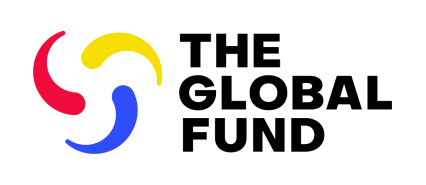 Профилактика ВИЧ через онлайн-инструменты
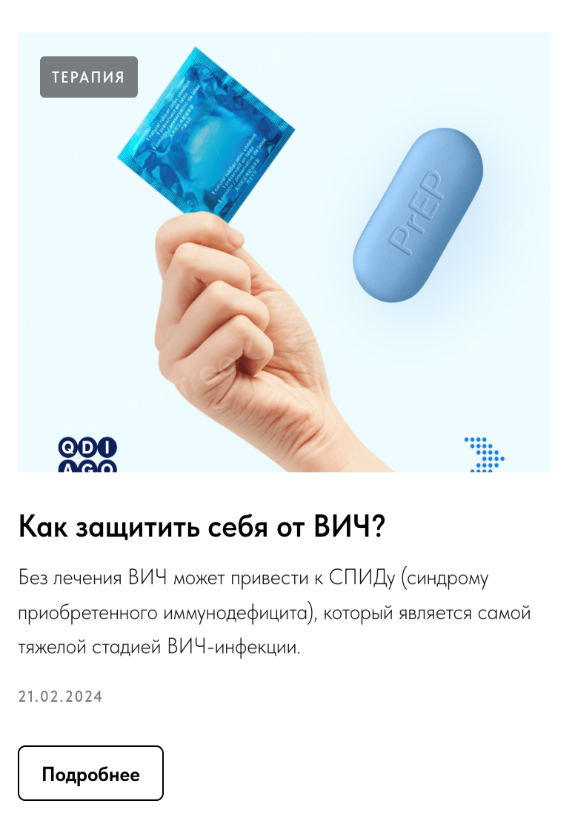 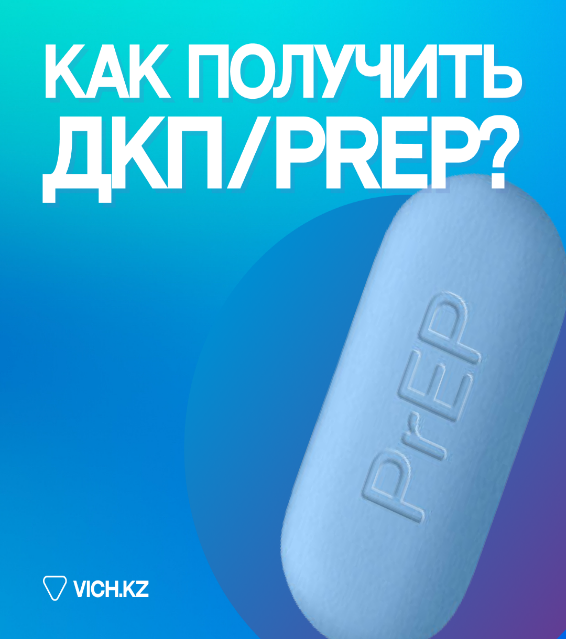 12 СММ- специалистов в 12 НПО:
8 веб-аутричи в 12 НПО:
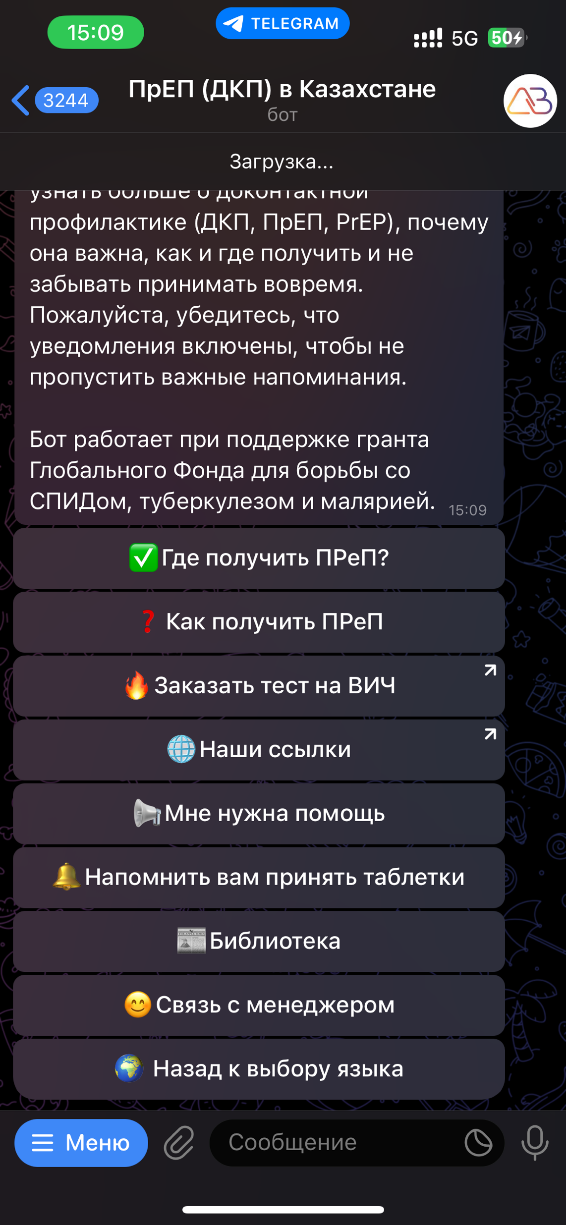 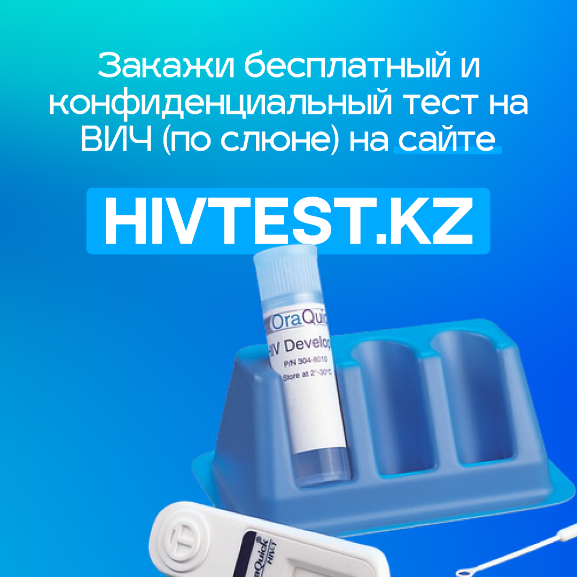 Поддержка сайта VICH.KZ и телеграм-бота:
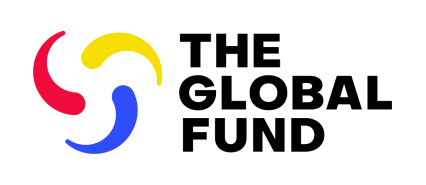 Задача 2 – Тестирование: укрепить и расширить адаптированные к ключевым группам населения стратегии и вмешательства по тестированию на ВИЧ.
В рамках гранта закуплены  экспресс- тесты для:
онлайн платформы -  6 500 шт.   			обследования МСМ методом SNS – 2 000 шт. 
для индексного тестирования партнеров ЛЖВ – 16 000 шт.
За 6 мес.  обследовано 1473 лиц контактных с ЛЖВ, выявлено – 370 случаев (25%  от обсл.)
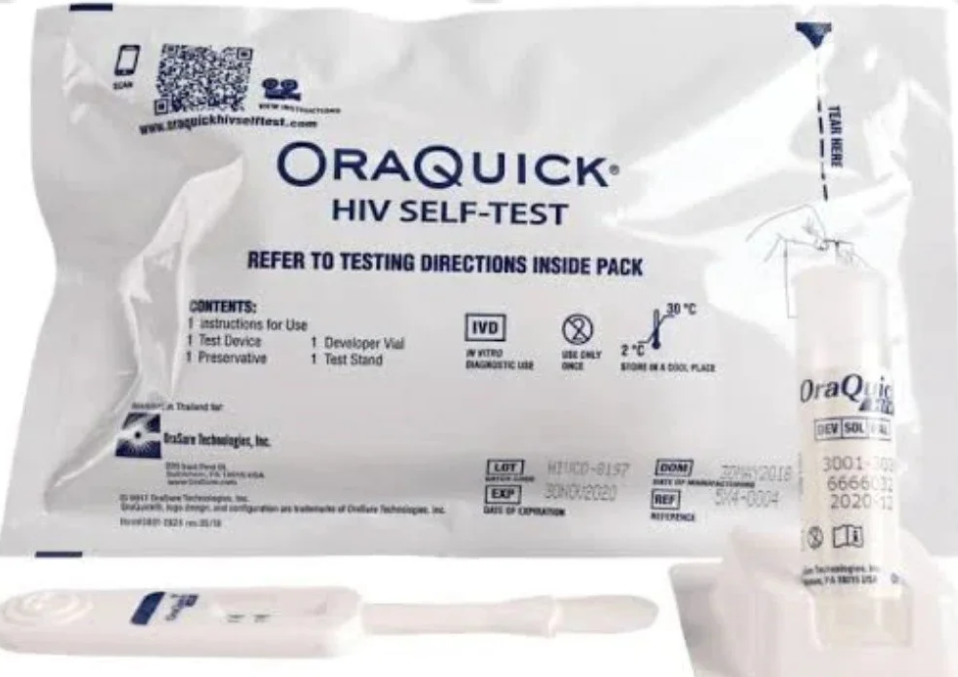 Самотестирование через 
«онлайн-сервис»
Тестированию методом SNS (Метод социальных сетей) среди МСМ
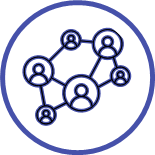 https://hivtest.kz/
Всего поступило 4 643 заказа. 
Выполнено 3 779 (81%), сообщили результат – 864 (23%), из них 10 чел. 
сообщили о положительном результате, 
получили ИБ – 2 чел. (0,2% от сообщивших результат)
Вознаграждение
Купоны -  приглашения
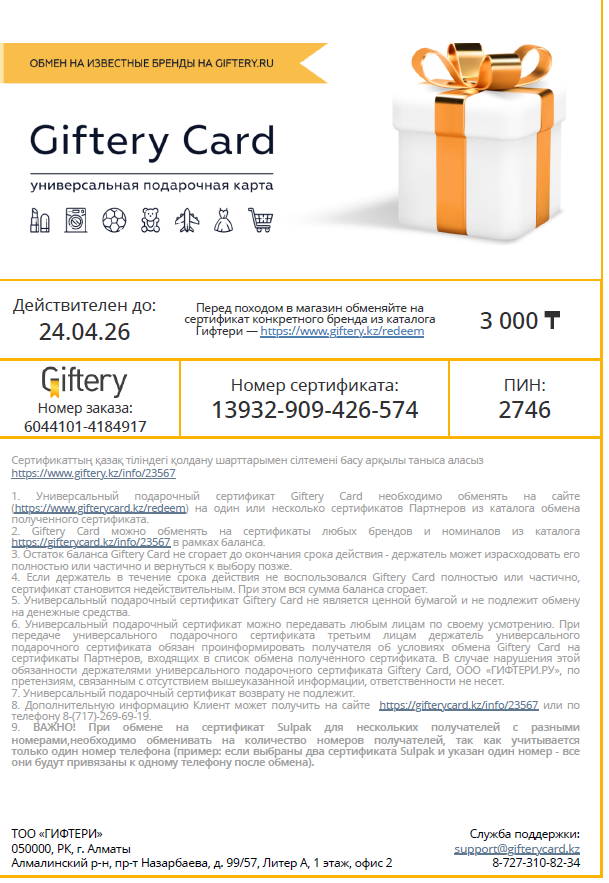 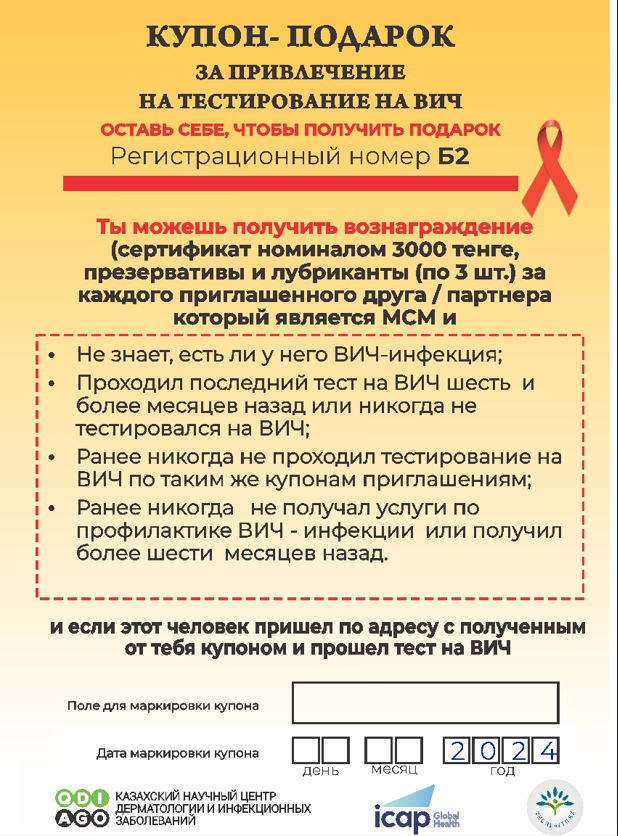 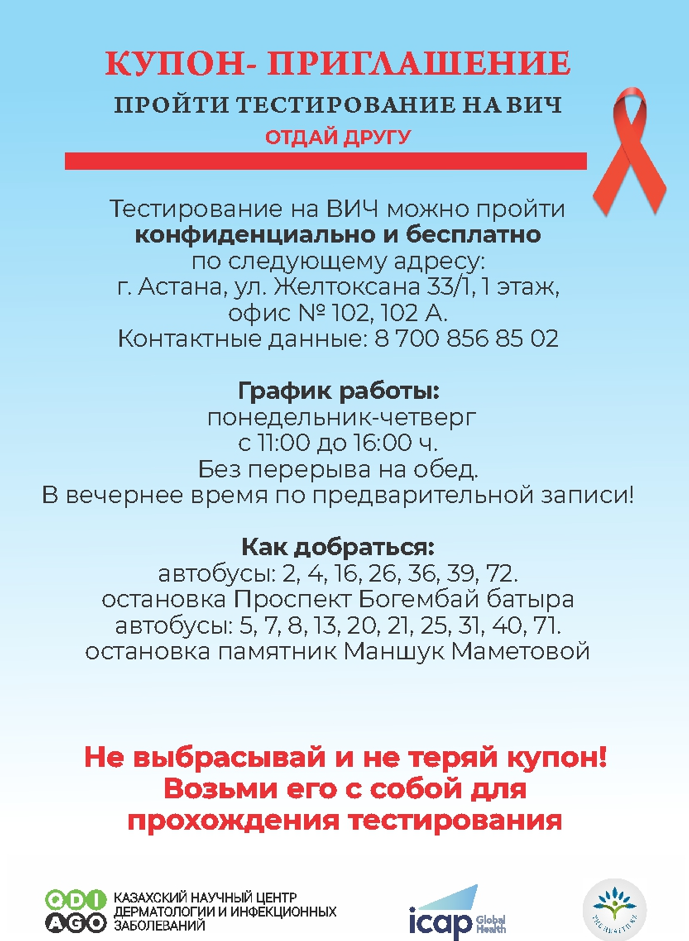 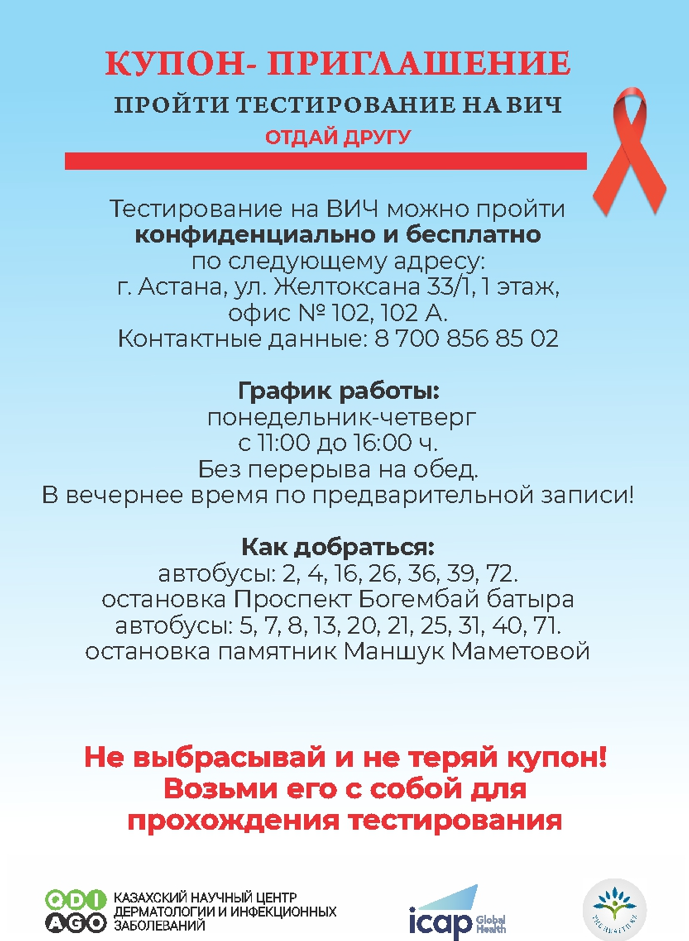 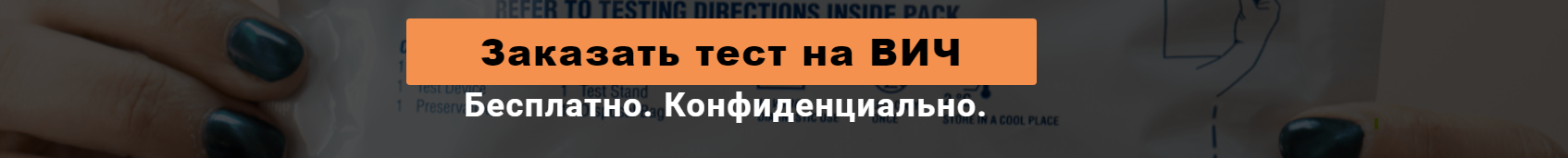 Содержимое заказа
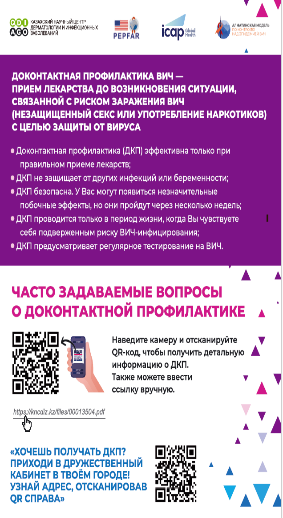 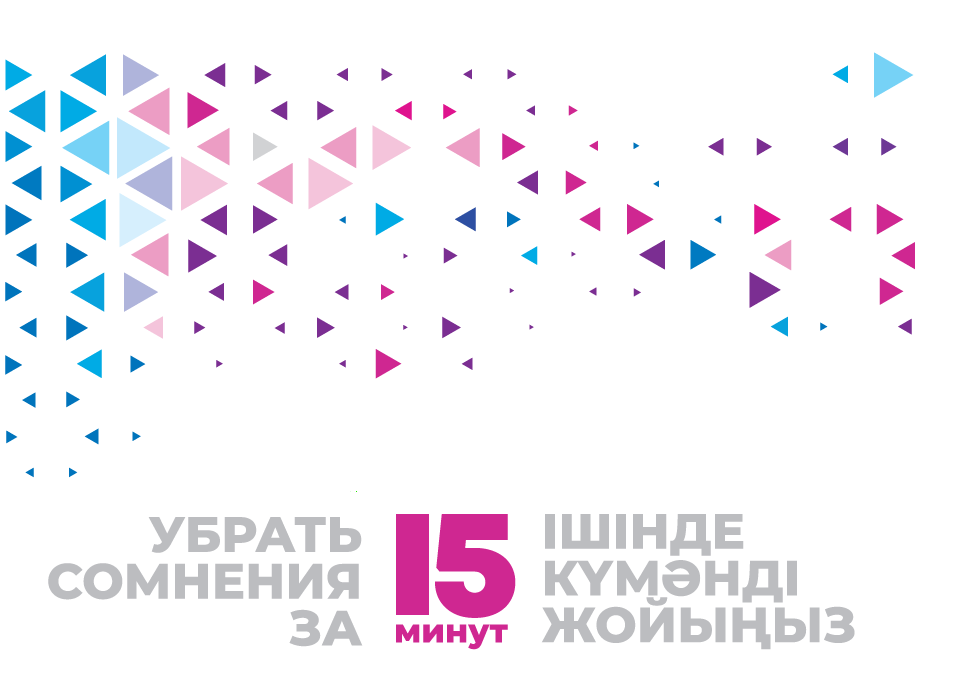 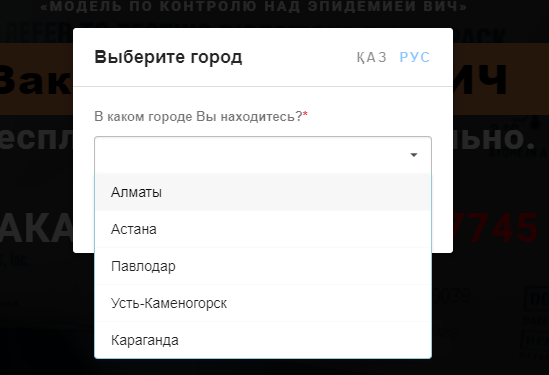 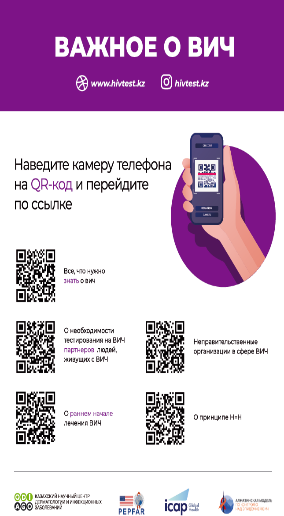 Регионы реализации:
1. г. Астана ( ОО «Human Health Institute») 		19 зерен, 25 участников 
2. г. Караганда (ОО «GALA»)
	12 зерен, 19 участников
3. г. Алматы (ОО «Community friends»)
	19 зерен, 46 участников
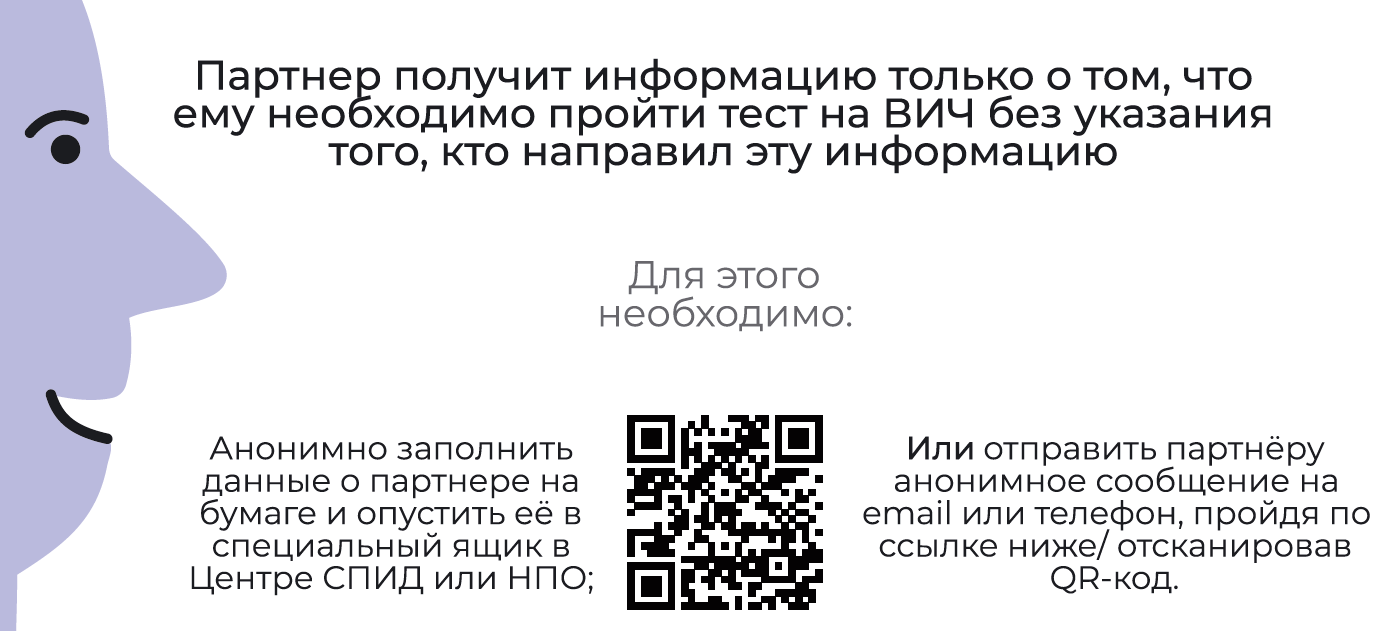 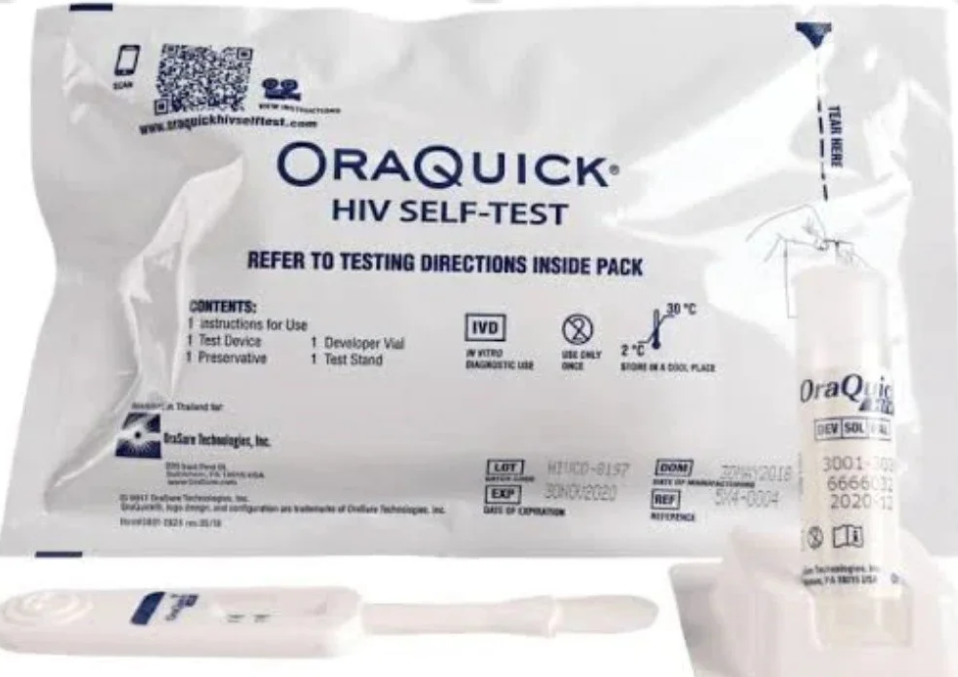 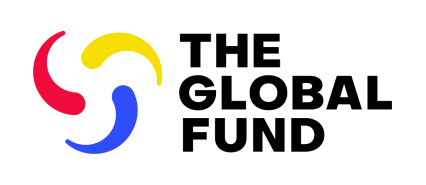 Задача 3 – Укрепление связей со службами ухода и лечения в связи с ВИЧ и усиление  поддержки приверженности к лечению
Достижение программных индикаторов за 9 месяцев  2024 г.  среди ЛЖВ:
НПО
Люди, живущие с ВИЧ (ЛЖВ)
Антиретровирусная терапия (АРТ) для мигрантов
1 549 – ЛЖВ охвачены  услугами НПО
819  ЛЖВ  с низкой приверженностью охвачены услугами равных консультантов. Из них :
у 20 ЛЖВ  ВН снизилась до менее 50 кл., 
У 33 ЛЖВ   ВН снизилась до не определяемой
418 ЛЖВ были охвачены услугами по мотивации и к лечению:
из них 315(75%) начали/возобновили  лечение
Найдено 73 ЛЖВ, из числа потерянных, на Д учет и АРТ привлечено – 53 ЛЖВ (73%)
Обследовано силами НПО 155 партнеров ЛЖВ, выявлено 3 случая ВИЧ-инфекции.
Услуги соцработника получили 414 ЛЖВ
Помощь в  восстановлении документов – 4 
Проведен Тренинг  по Взаимодействию специалистов центров СПИД и НПО проектных регионов.
В рамках гранта в  17 регионах  РК  
        172 иностранца с ВИЧ  получают АРТ
Проведено:
273 консультации врачей инфекционистов
258 исследований на вирусную нагрузку
 223 исследований на СД -4.
В рамках проекта осуществляется: Поддержка 2х сайтов:
«Справедливость для каждого ЛЖВ»
  pereboi.kz 
Чат бот/телеграмм канал

*Из поступивших обращений на сайт «Справедливость для каждого ЛЖВ» - 45% связаны со  стигмой и дискриминацией.

 Поддержана работа юриста для оказания правовой поддержки КГН и ЛЖВ.
 
* проведено 89 консультаций, из них  28 (32%)  кейсов связаны со  стигмой и дискриминацией
Закуплено:
   - 3 096 упаковок (по 30 таб.) препарата  «Телдай» для иностранцев с ВИЧ-инфекцией
  - 1248 флаконов (по 240 мл.) «Ламивудин» для лечения детей с ВИЧ  граждан Казахстана
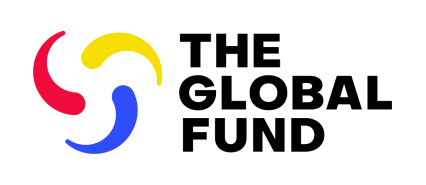 Задача 4: Преодоление барьеров, связанных с вопросами прав людей на здоровье и гендерного неравенства
Создана группа из национального (1) и региональных консультантов (9) для проведения мониторинга силами сообщества (МСС) в РК среди всех 5 ключевых групп населения
Проведено анкетирование (с апреля по август 2024 года)  для выявления кейсов по доступности к услугам ЛЖВ и КГН. Данные отправлены национальному консультанту для подготовки анализа и отчета
Проведен Анализ действующего законодательства в области ВИЧ и правоприменительной практики государства на предмет соответствия международным обязательствам, принятым страной
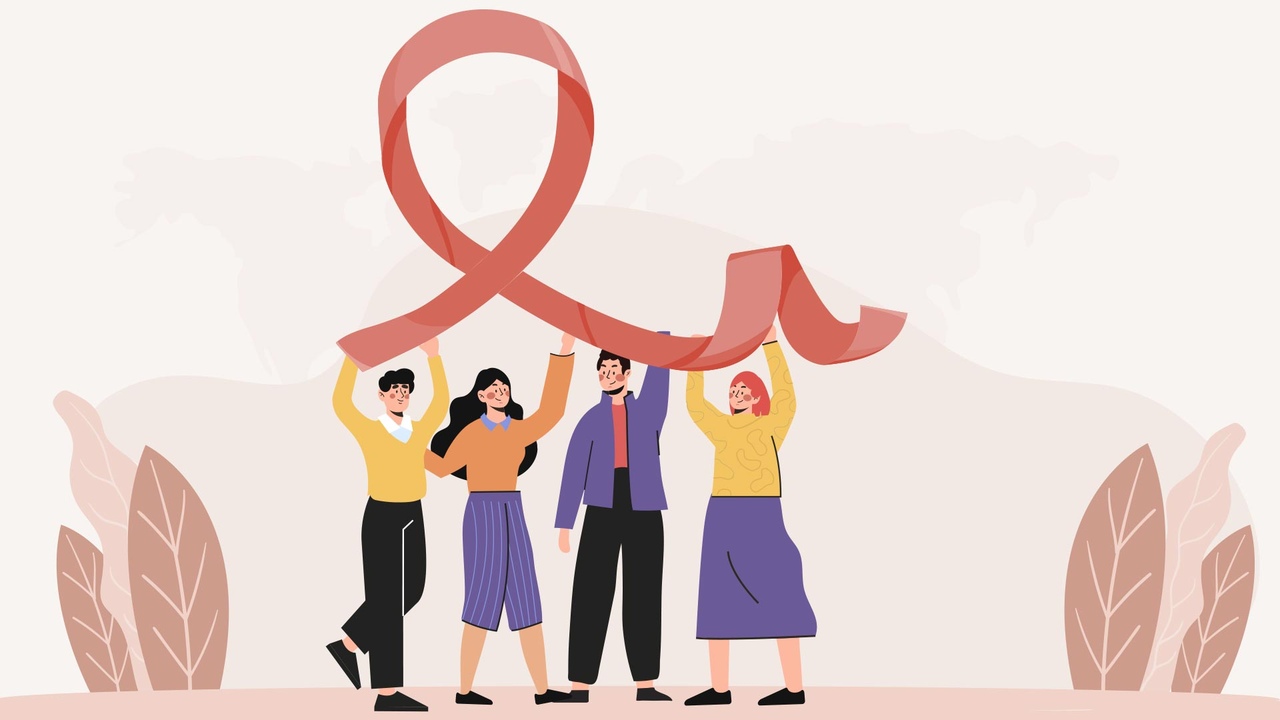 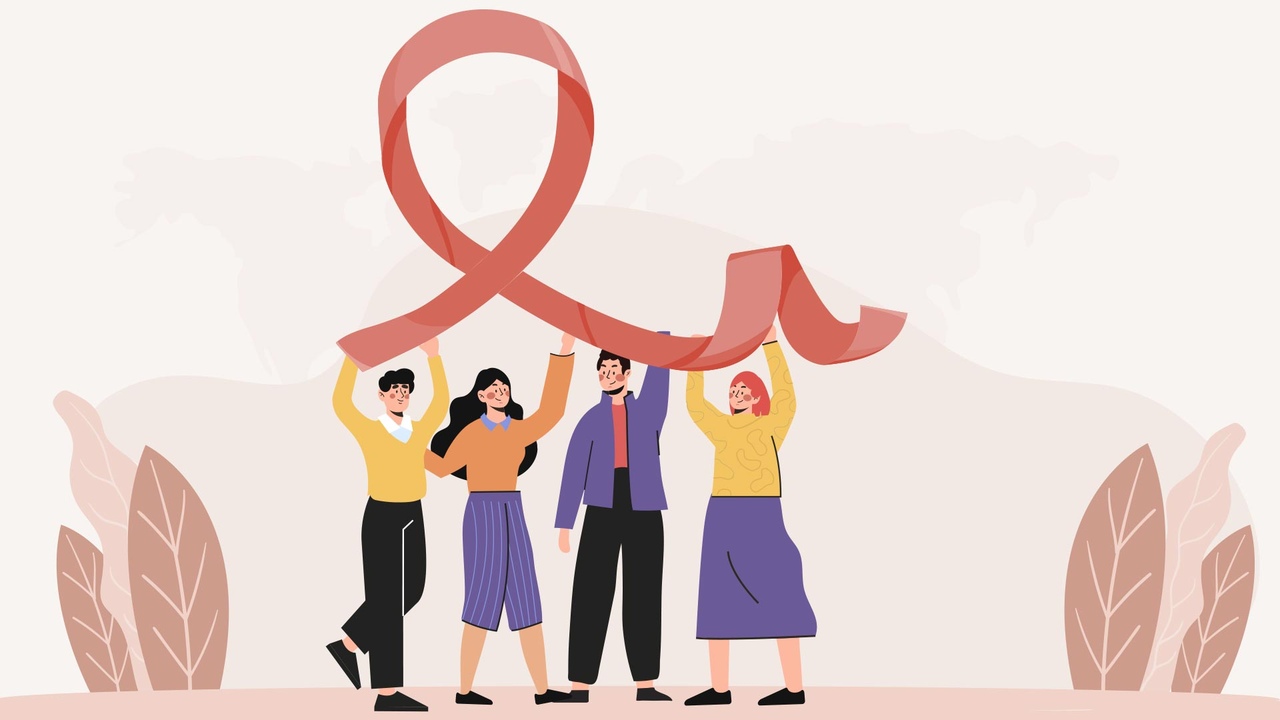 Запланировано привлечение эксперта для внесения  изменений в  НПА  для улучшения доступности к услугам КГН,  ЛЖВ и снижения стигмы и дискриминации
Проведены мероприятия, посвященные Дню памяти умерших от СПИД, Диалоговая площадка  по  укреплению сотрудничества с НПО и 
      международными организациями

Планируется проведение (19 октября 2024 г.)  Круглого стола 
      с участием членов рабочей группы по СММ для 
      подготовки Дорожной карты с бюджетом на 2025-2026гг.
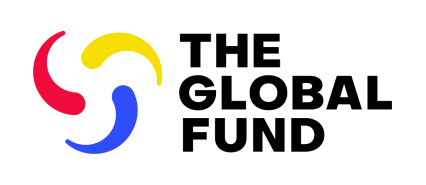 Обеспечение устойчивости государственного финансирования на программы ВИЧ
Продолжение бюджетной пропаганды выделения ГСЗ для НПО, работающих с КГН (обсуждены на Диалоговой площадке, Круглых столах, селекторных совещаниях с регионами)

Проведение 2-дневного тренинга для специалистов Управлений здравоохранения областей, городов Астаны, Алматы и Шымкент по  применению законодательства в государственных закупках при реализации государственного социального заказа 

Участие представителей КНЦДИЗ и ГРП ГФ  в круглых столах в регионах  по теме: «Обеспечения устойчивого финансирования неправительственных организаций в рамках государственного социального заказа по ВИЧ и туберкулезу»

Инициируется внесение в Кодекс РК «О здоровье народа и системе здравоохранения» нормы: «32-1) предоставляют государственные гранты через оператора для неправительственных организаций, в том числе для ключевых групп населения»
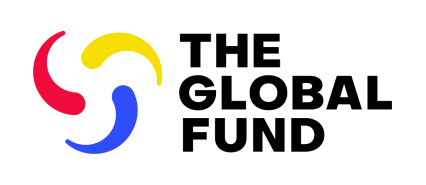 Запрос на изменение проектного региона с Туркестанской  на Западно-Казахстанскую  область
Причины запроса 
на изменение региона:
Неудовлетворительные оценки  («С» и «D») по итогам МиО* визитов
Не представлены клиенты во время МиО визитов
На МиО визите присутствовало 2 из 11 а/р
Не выполнены индикаторы по
тестированию и выявлению случаев ВИЧ (за 9 месяцев только 1 случай) 
направлению на ДКП (привлечено 42 человека при плане – 130) 
Невыполнение рекомендаций по итогам МиО визитов 
Текучесть кадров  и низкий потенциал организации
Предложения: 
Перевести 3-х аутрич работников, 0.2 ставки базиста в ОО «Ай-Ана» г. Шымкент (для продолжения реализации профилактических мероприятий в Туркестанской области) 
Изменить проектный регион с Туркестанской области на ЗКО
Объявить конкурс среди НПО в ЗКО для реализации профилактических программ среди МСМ в регионе не позднее 20 декабря
Провести обучение нового НПО и  распределить ТМЦ  ОО Байшешек
Начать профилактические мероприятия среди МСМ в ЗКО с января 2025 г.
Проект: Реализация профилактических       
                программ среди МСМ в 
                Туркестанской области
Начало проекта: февраль 2024 г.
Суб-контрактер: ОО «Байшешек»

В рамках гранта выделено:
Аренда офиса
10 ставок а/р по работе с МСМ
1 ст. а/р по работе с ТГ
1 ст. веб-аутрич
1 ст. СММ-специалист
1 ст. координатор
0.8 ст. спец по базе/ТМЦ
0.5 ст. Бухгалтер (0,5)
ТМЦ (презервативы, любриканты, экспресс тесты)
дополнительное поощрение к зарплатам за выявленный случай и постановка на Д учет и лечение, а также направление и получение ДКП
Уведомление (27.09.24) о расторжении Договора
Просим согласовать предложения
* МИО визиты Основного получателя и Местного Агента Фонда с участием независимых экспертов
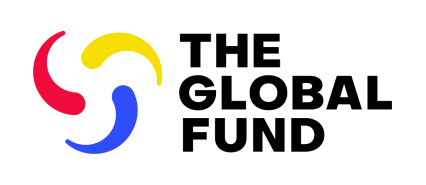 Дальнейшие планы
Продолжение реализации профилактических программ среди МСМ и ТГ, ЛУИН и ухода и лечения ЛЖВ
Расширение доступа КГН к тестированию во всех регионах РК.  
Продолжение реализации новых методов тестирования SNS и онлайн-платформы hivtest.kz
Предоставление информации в соц. сетях по тестированию, профилактике  ВИЧ, ИППП
Проведение  тренингов для работников медицинских и неправительственных организаций по вопросам предоставления ДКП 
Предоставление АРТ и мониторинг за лечением мигрантам с ВИЧ (172 ЛЖВ)
Продолжение проведения мониторинга силами сообщества
Предоставление правовой поддержки ЛЖВ и КГН
Проведение обучающих мероприятий по повышению потенциала НПО для получения ГСЗ
Проведение  адвокационных мероприятий по выделению  финансирования на программы ВИЧ, в т.ч. ГСЗ с лицами, принимающими решение
Проведение диалоговых площадок по усилению взаимодействия с международными, государственными и неправительственными организациями 
 Продолжение  технической поддержки Базы данных индивидуального учета клиентов
 Проведение информационных кампаний, направленных на предотвращение стигмы и дискриминации среди населения 
Закуп ТМЦ (тесты, презервативы, любриканты) и АРТ
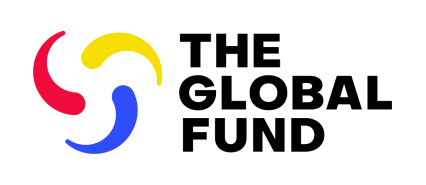 Благодарю за внимание!
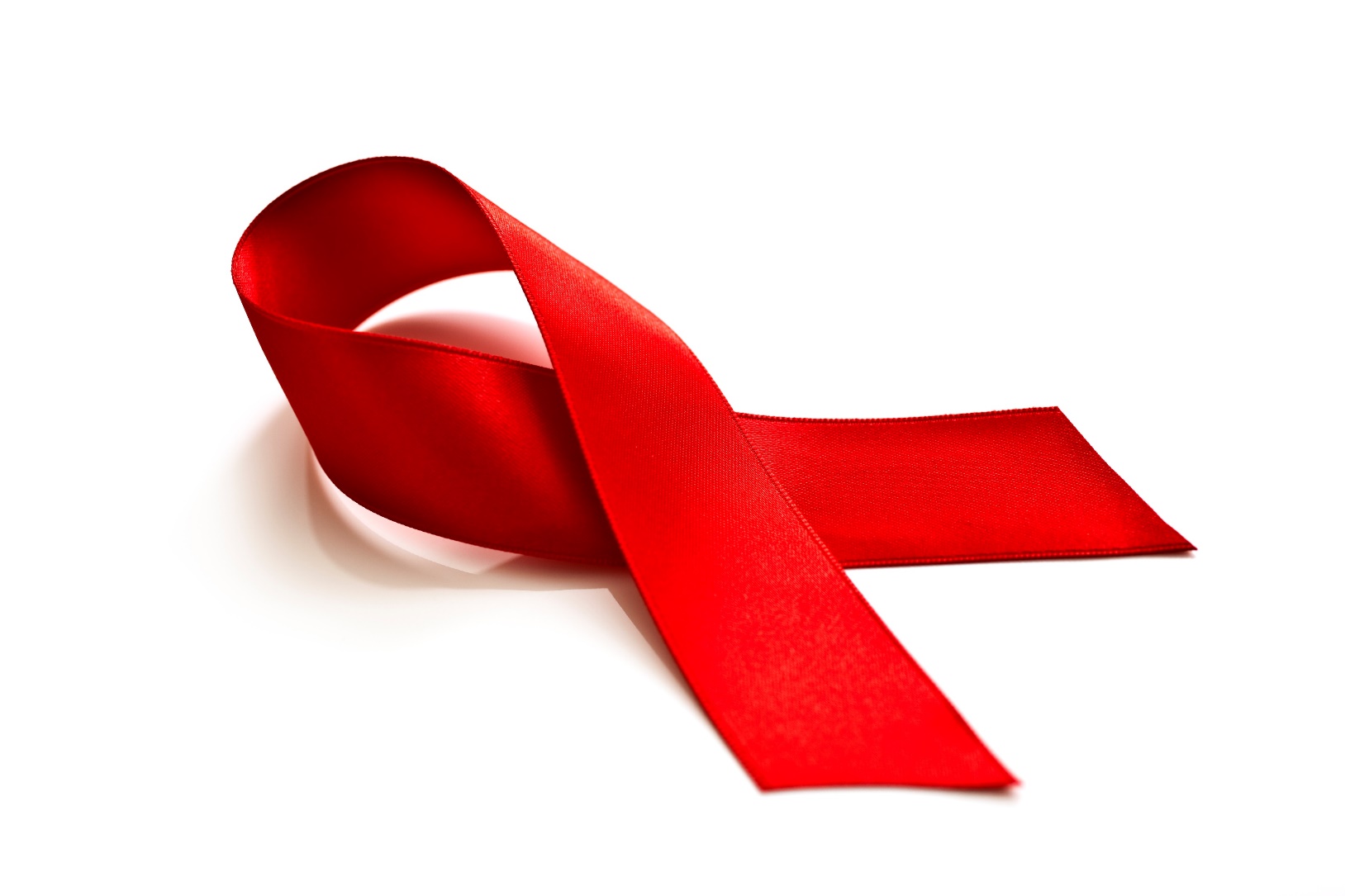 gf.davletgaliyeva@gf-kncdiz.kz